SEYHAN İSMET İNÖNÜ
 MESLEKİ VE TEKNİK ANADOLU LİSESİ
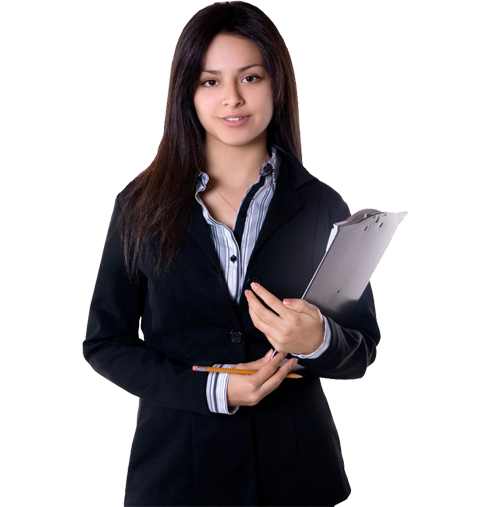 BÜRO YÖNETİMİ BÖLÜMÜ 
ALAN TANITIMINA HOŞGELDİNİZ
Bölüm Öğretmenleri
Nurettin KAYA		Bekir GÜMÜŞ
Yasemin GÜLMEZ		İrfan SAYGILI
BÜRO YÖNETİMİ BÖLÜMÜ
Yönetici Asistanlığı  Alanı
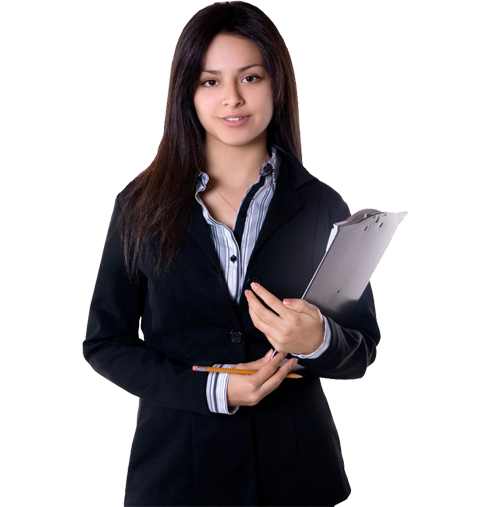 Zabıt katipliği nedir ?
Büro Yönetimi Nedir?
3
1
İş İmkanları Neler?
4
Staj olanakları nelerdir ?
2
Üniversitede Hangi bölümleri okuyabilirim?
Hangi Dersleri Göreceğim
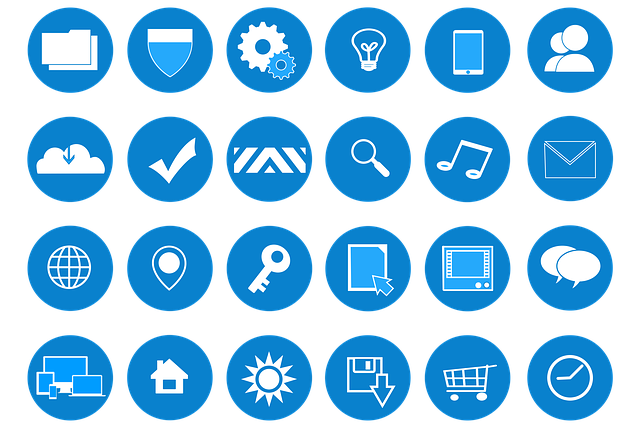 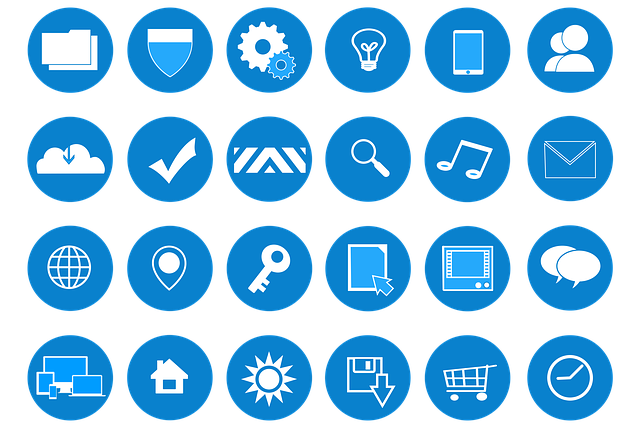 1
BÜRO YÖNETİMİ NEDİR?
BÜRO YÖNETİMİ BÖLÜMÜ
Yönetici Asistanlığı  Alanı
Büro Yönetimi’nin amacı,  kamu kurum ve kuruluşları  ile özel sektör işletmelerinde yöneticilerin ofis çalışmalarına katkı sağlamak ve büro faaliyetlerinde bulunmak üzere görev alabilecek nitelikli insan gücünü yetiştirmektir.
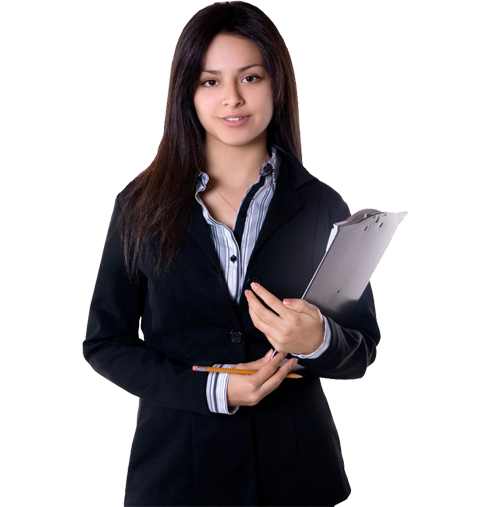 Neden Büro Yönetimi?
1
BÜRO YÖNETİMİ BÖLÜMÜ
Yönetici Asistanlığı  Alanı
Kamuya (devlet dairelerine) 
en fazla memur alımı bu
 bölümden olmaktadır.
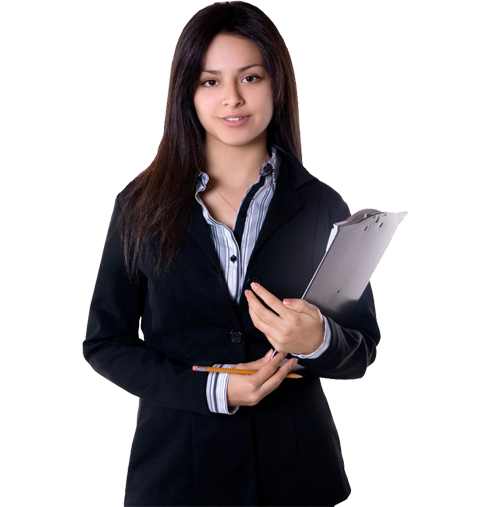 Mezun olunduğunda 
çok rahat bir şekilde iş imkanı 
sağlar.
2
İŞ İMKANLARI NELERDİR?
BÜRO YÖNETİMİ BÖLÜMÜ
Yönetici Asistanlığı  Alanı
Çalışma Alanları
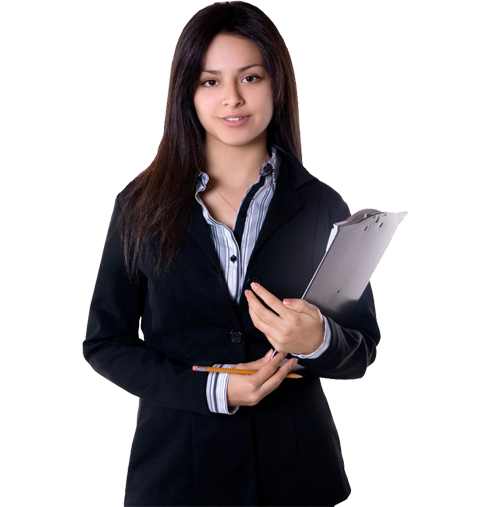 Üniversiteler
Hastaneler
Bankalar
Adliyeler
Özel şirketler
Bakanlıklar
Kısaca “Hizmet” Verilen Her Kurum ve Kuruluş
3
ZABIT KATİPLİĞİ NEDİR?
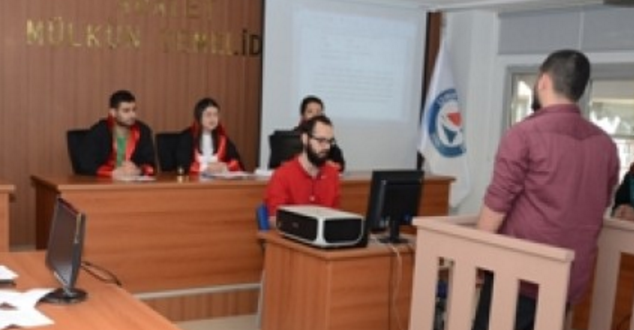 BÜRO YÖNETİMİ BÖLÜMÜ
Yönetici Asistanlığı  Alanı
Zabıt Katibi, Adliyelerde, 
Cumhuriyet Savcılıklarında, 
İcra Müdürlüklerinde, Yüksek yargıda, 
Anayasa Mahkemesinde, seçim kurullarında
 ve benzeri yerlerde görev alan kişilere denir. 

        KPSS’den kurumun belirlediği puanı almak ve yine kurumun belirlediği yaş sınırını aşmamış olmak gerekmektedir. 

10. ve 11. sınıftaki yoğun Klavye derslerimizle Zabıt Katipliğine daha iyi hazırlanacaksınız.
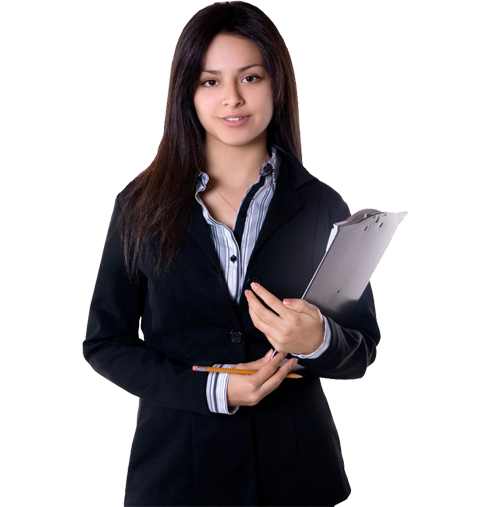 4
HANGİ DERSLERİ GÖRECEĞİZ?
BÜRO YÖNETİMİ BÖLÜMÜ
Yönetici Asistanlığı  Alanı
10. SINIF DERSLERİMİZ
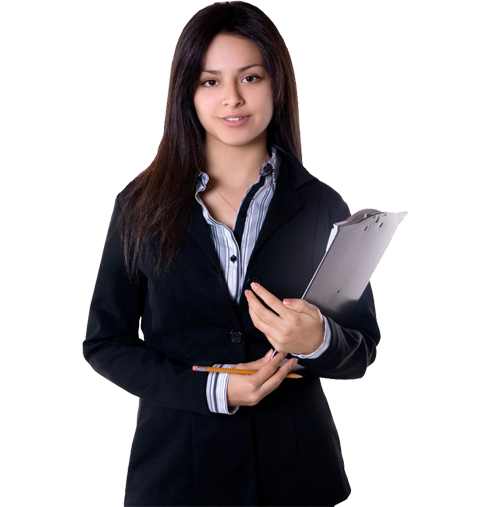 DİKSİYON
BÜRO HİZMETLERİ
BİLGİSAYARDA KLAVYE KULLANIMI
BİLGİSAYARDA OFİS PROGRAMLARI
İLETİŞİM TEKNİKLERİ
4
HANGİ DERSLERİ GÖRECEĞİZ?
BÜRO YÖNETİMİ BÖLÜMÜ
Yönetici Asistanlığı  Alanı
11. SINIF DERSLERİMİZ
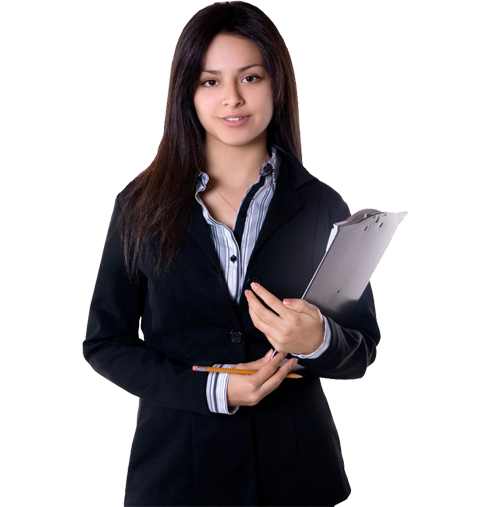 TİCARİ HESAPLAMALAR
SUNUM
GİRİŞİMCİLİK
B. HIZLI KLAVYE KULLANIMI
ORGANİZASYON
YAZIŞMA
DOSYALAMA VE ARŞİVLEME
5
STAJ OLANAKLARI
BÜRO YÖNETİMİ BÖLÜMÜ
Yönetici Asistanlığı  Alanı
Öğrencilerimiz 11. sınıfta ikinci döneme geçtiklerinde staj yerlerine yerleştirilirler. 

12 sınıfta 3 gün staj 2 gün okulda olacak şekilde 2 dönemi bitirip hayata hazır bir şekilde mezun olurlar.
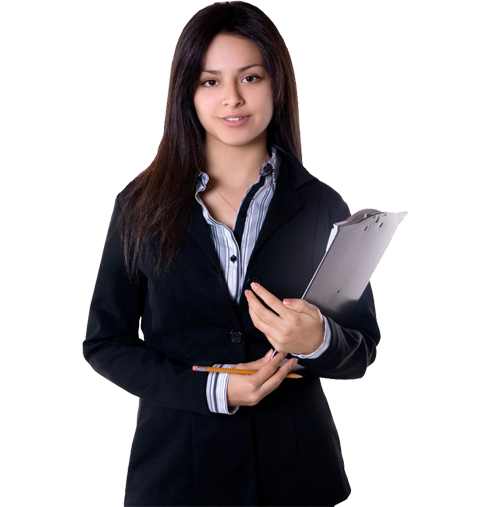 BÜRO YÖNETİMİ BÖLÜMÜ
Yönetici Asistanlığı  Alanı
6
ÜNİVERSİTE OLANAKLARI NELERDİR?
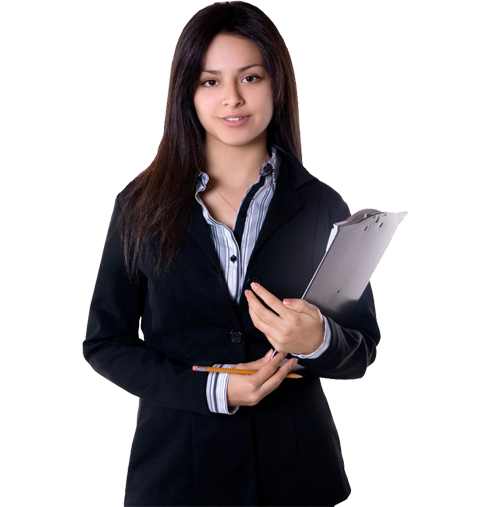 Öğrencilerimiz bölümümüzden mezun oldukları takdirde istedikleri bölüm üzerine yükseköğretim görebilirler.

Ayrıca bazı bölümleri tercih ettiklerinde ek puan alabilmektedirler.
EK PUAN VEREN 2 YILLIK ÜNİVERSİTELER
BÜRO YÖNETİMİ BÖLÜMÜ
Yönetici Asistanlığı  Alanı
AĞIZ VE Diş Sağlığı bölümü
Büro yönetimi Bölümü ve Yönetici asistanlığı
Çağrı Merkezi Hizmetleri 
Emlak ve Emlak Yönetimi
Hukuk Büro yönetimi ve sekreterliği
İnsan kaynakları yönetimi
İşletme yönetimi
Kooperatifçilik
Sağlık kurumları işletmeciliği
Tıbbi dokümantasyon ve sekreterlik
Tıbbi tanıtım ve pazarlama
Sosyal güvenlik
Yerel yönetimler
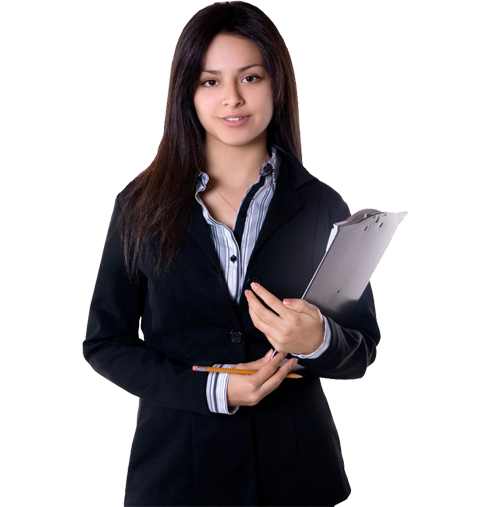 BÜRO YÖNETİMİ BÖLÜMÜ
Yönetici Asistanlığı  Alanı
1
EK PUAN VERİLEN 4 YILLIK LİSANS PROGRAMLARI
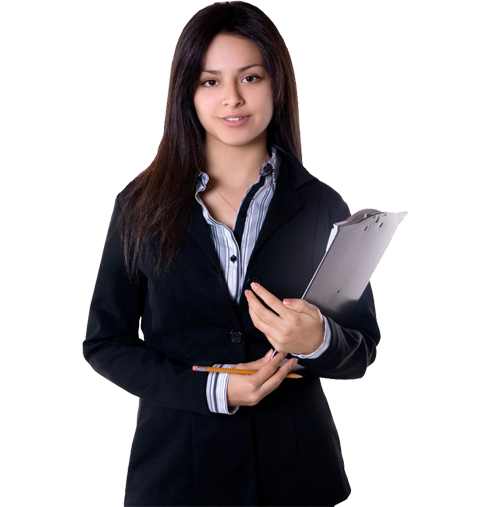 İnsan Kaynakları Yönetimi
Sağlık Yönetimi
Ulaştırma ve Lojistik Yönetimi
Bölüm Seçmek Meslek Seçmek demektir
180
150
120
90
60
0
DOĞRU KARAR VERİN!!!



Öğrencilerimiz Staj Yaptığı Yerler
Büyük Şehir Belediyesi                           Birmot
Seyhan Belediyesi                                   AYGAZ Bölge Müdürlüğ
Adana Ticaret Odası	               TEDAŞ
Adana Sanayi Odası                                 ASKİ
EFES Pilsen                                                Galeria KBB
Devlet Hastanesi                                      Kalkınma Ajansı
BÜRO YÖNETİMİ ALANINI
 SEÇMEYİ DÜŞÜNENLERDEN BEKLENTİLERİMİZ
Derslerinde Başarılı,
Okul Kurallarına Uyan,
Disiplinli, Düzenli, Tertipli, Uyumlu,
İnsan İlişkilerinde Başarılı,
Yenilikleri Takip Eden, 
Girişken,
BİREYLER OLMAK..
MEZUNLARIMIZ
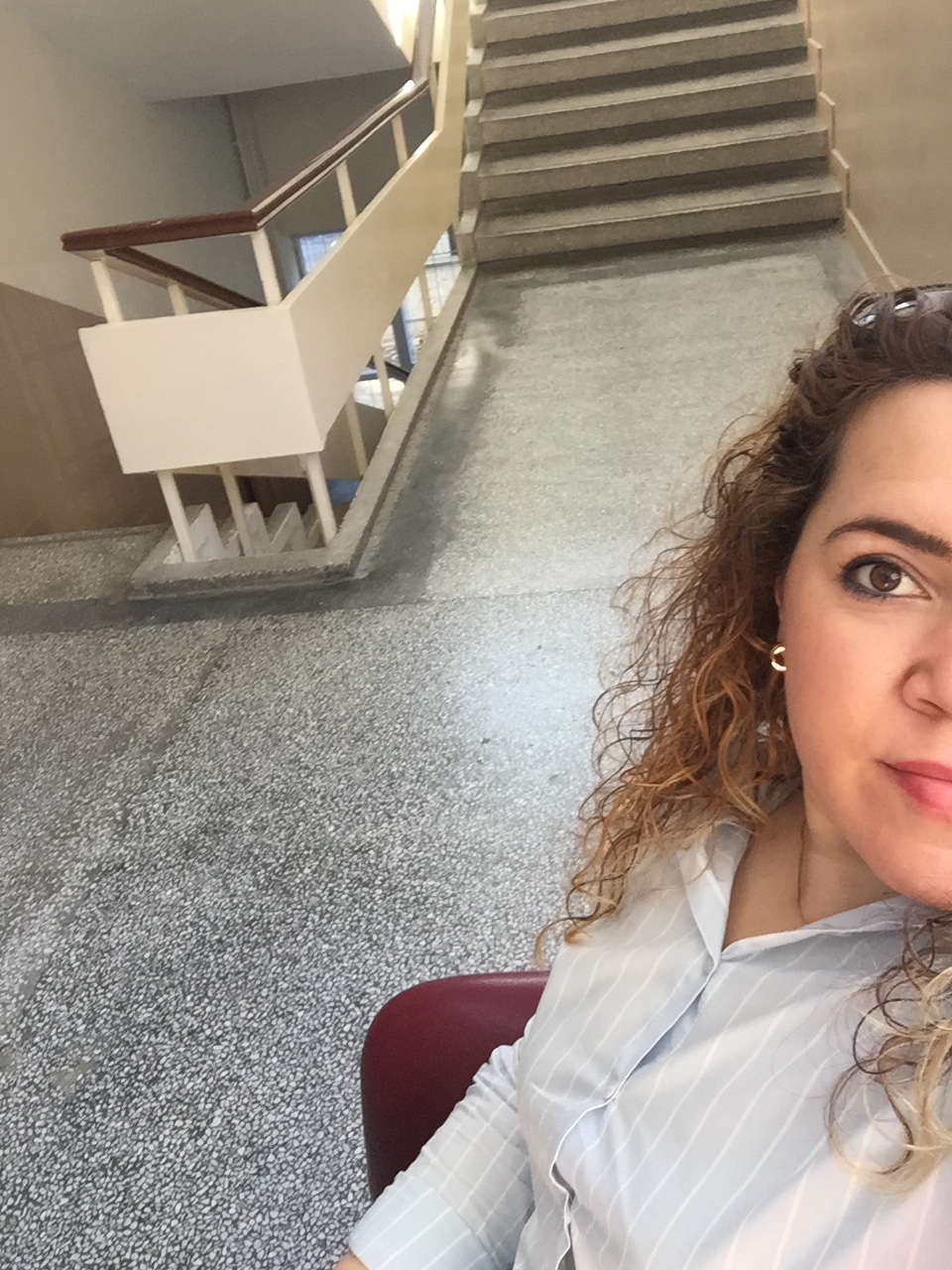 OKULUMUZUN 
BÜRO YÖNETİMİ BÖLÜMÜ 
 ÖĞRETMENİ  VE MÜDÜR YARDIMCISI
YASEMİN GÜLMEZ
MEZUNLARIMIZ
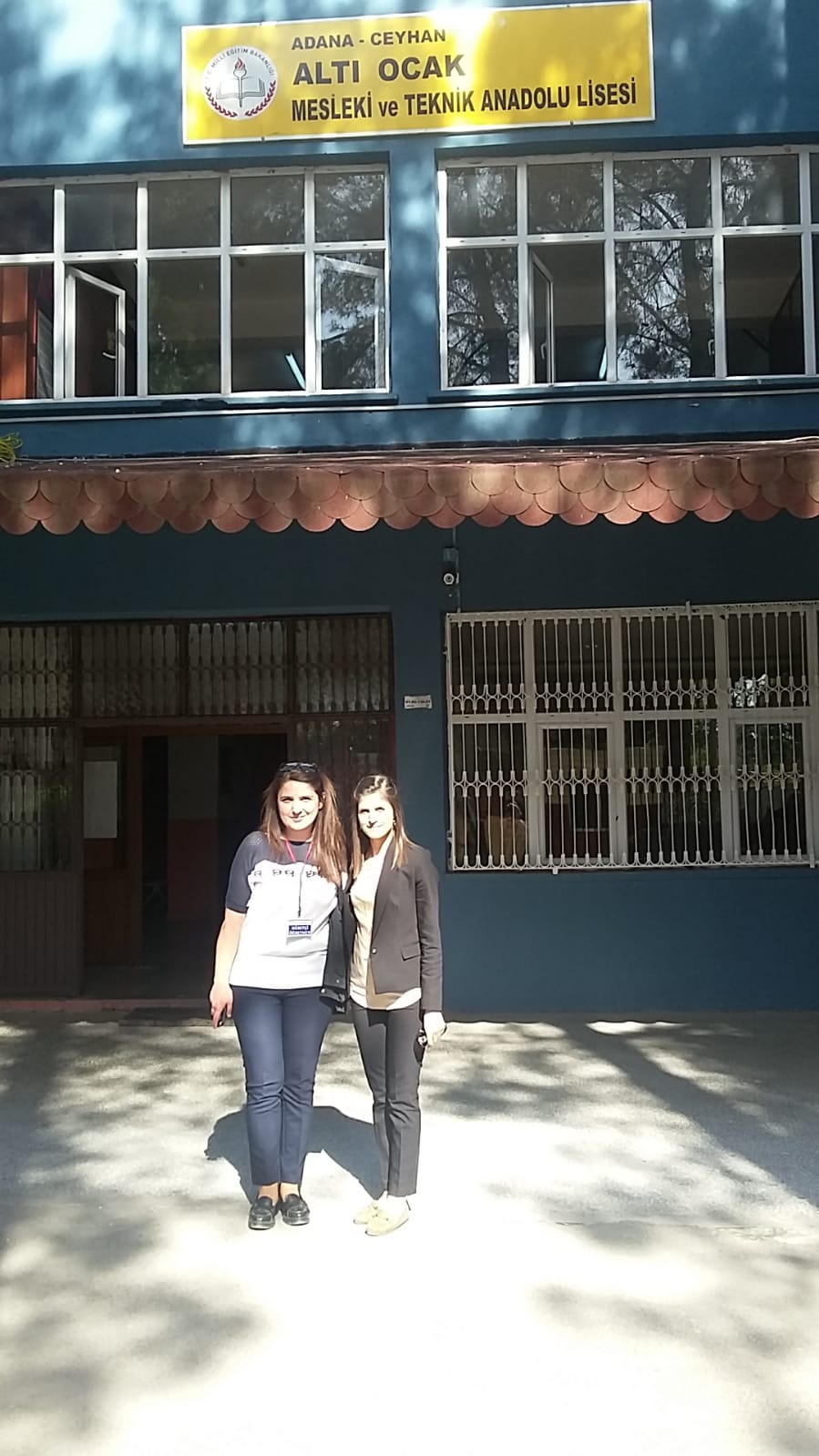 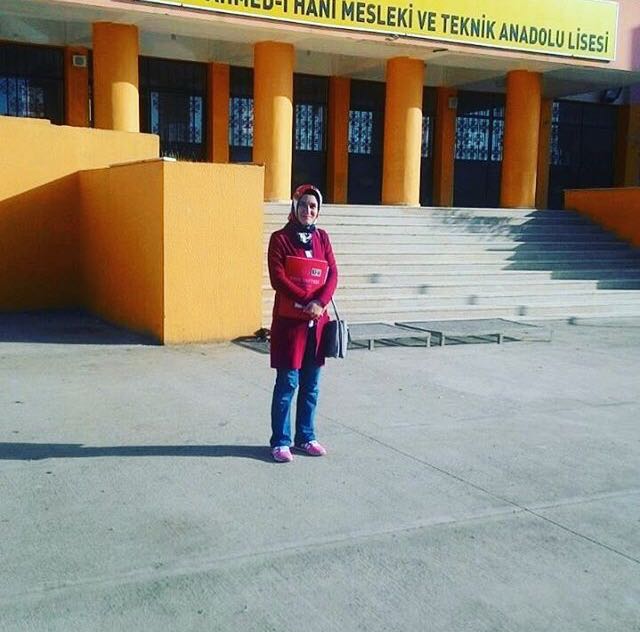 BÜRO YÖNETİMİ BÖLÜMÜ 
 ÖĞRETMENLERİ
 
HACER İNCİ

ÇİĞDEM TALU KALPAK

 
EMEL CANSU KADI


KAMİLE YAĞBASANLI
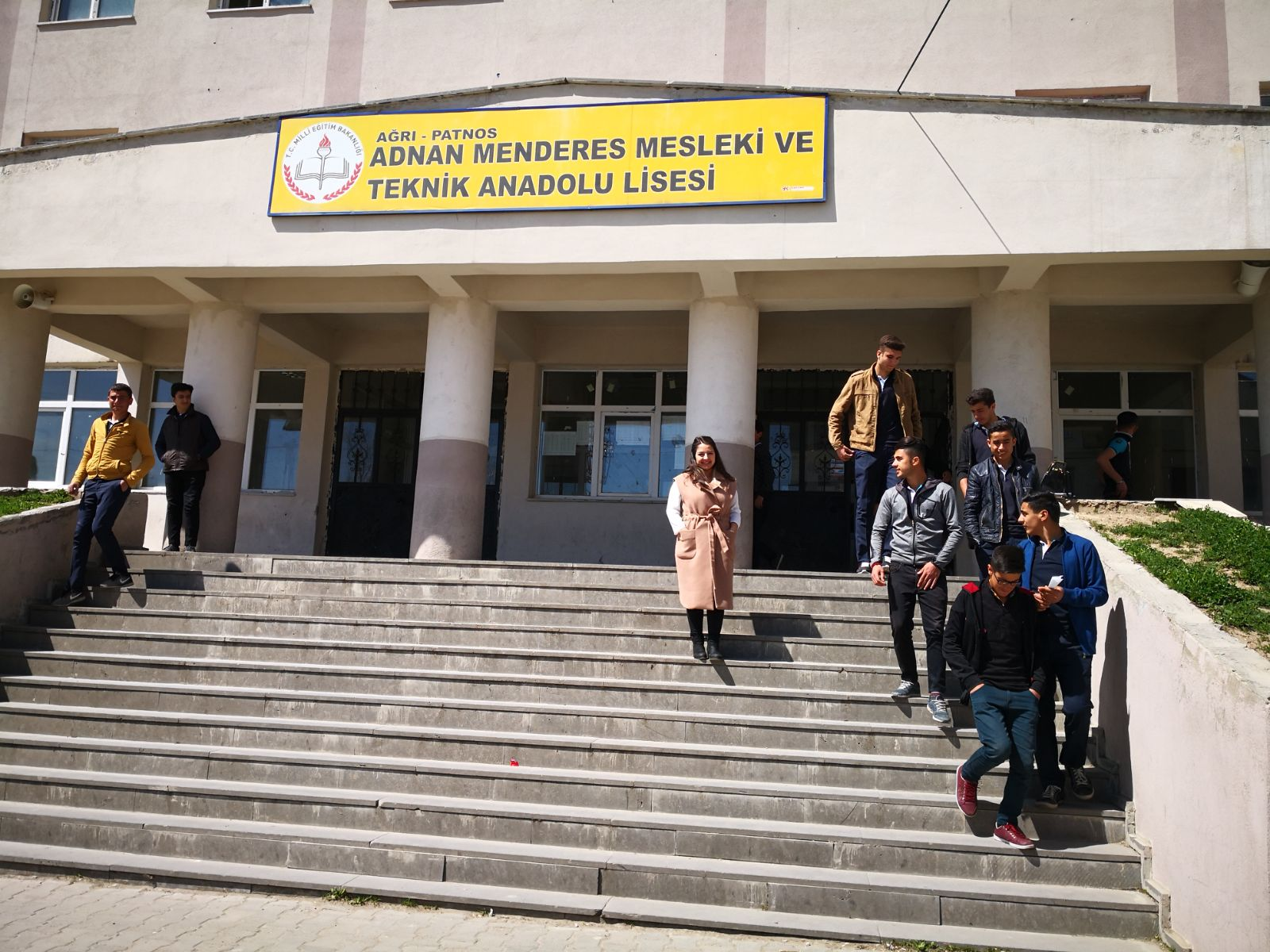 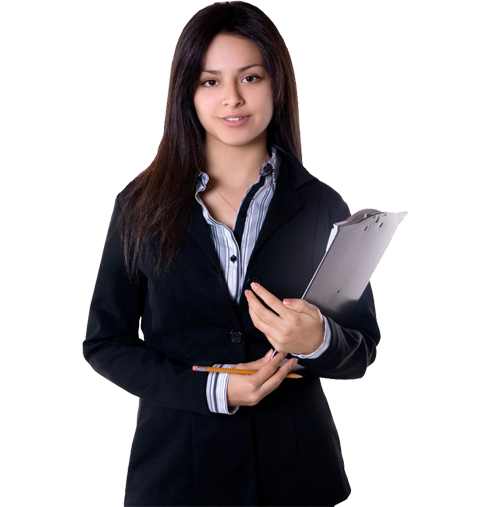 TEŞEKKÜR EDERİZ….